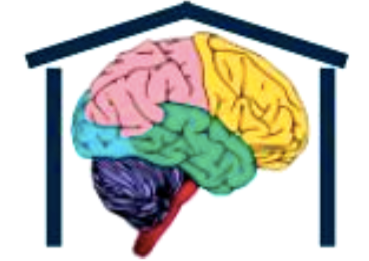 Homelessness and brain injury: The invisible disability in an invisible population
Steph Grant & Rebecca Forrester
#HomelessHealth17
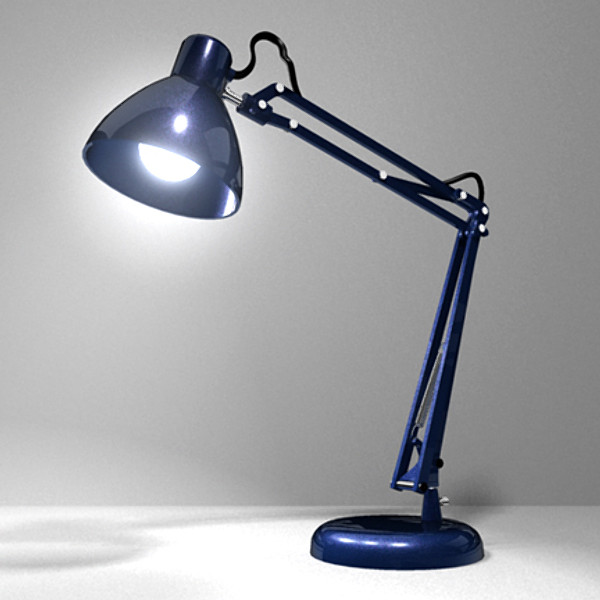 Rates of head injury in homeless populations are reported between 43-53%*
Rates of hospitalised head injury are 5 times greater for the homeless population**
People with unrecognised neuropsychological needs often ‘bounce’ between services or remain invisible
*Mackelprang, Harpin, Grubenhoff & Rivara, 2014; Hwang et al., 2008
**MacMillan et al., 2014
Wearing many cloaks of invisibility
Alcohol use
Drug use
Crime
Mental health difficulties
Physical health difficulties…
Trauma
Violence
Housing
Hunger
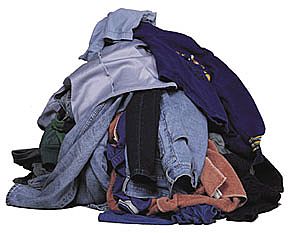 What difficulties might we see?
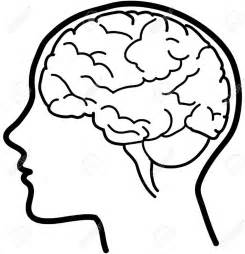 Attention
Concentration
Memory
Organising & planning
Emotion regulation
 Anger & irritability
“How and why do some brain injured people become homeless?”
Further reading and contacts
Experiences of homelessness and brain injury (Brooks & Grant, 2016) 
Not my First Rodeo video on homelessness and brain injury on YouTube (2nd place UKABIF film awards) 
www.neurotriage.com
Thank-you for listening
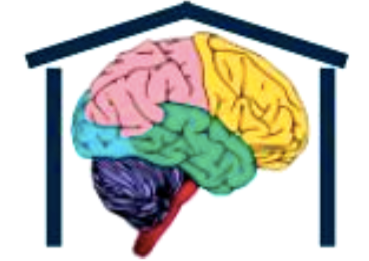 Special thanks to:
Ste Weatherhead, for always keeping us cool, calm and connected